Молодцы!
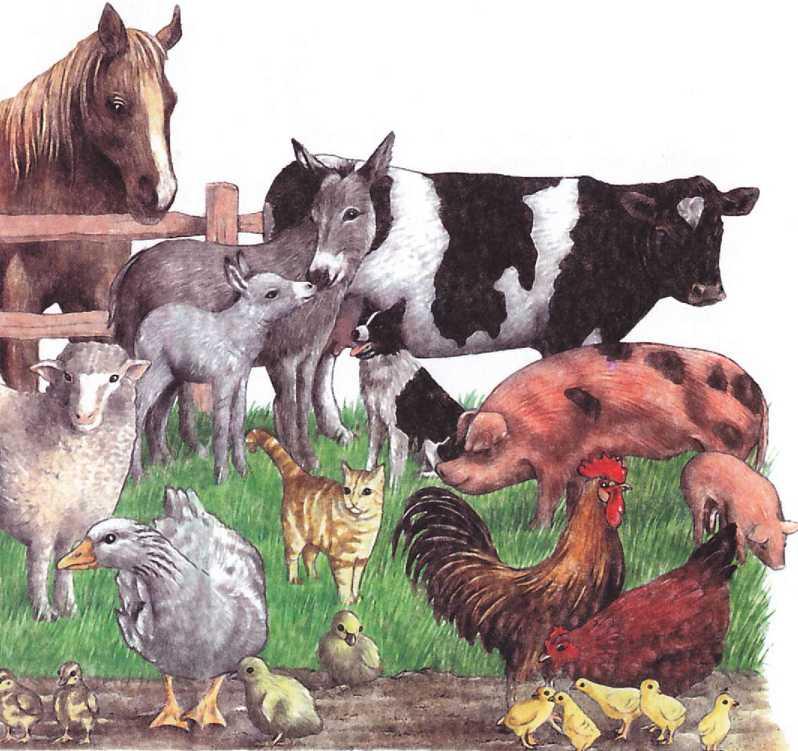 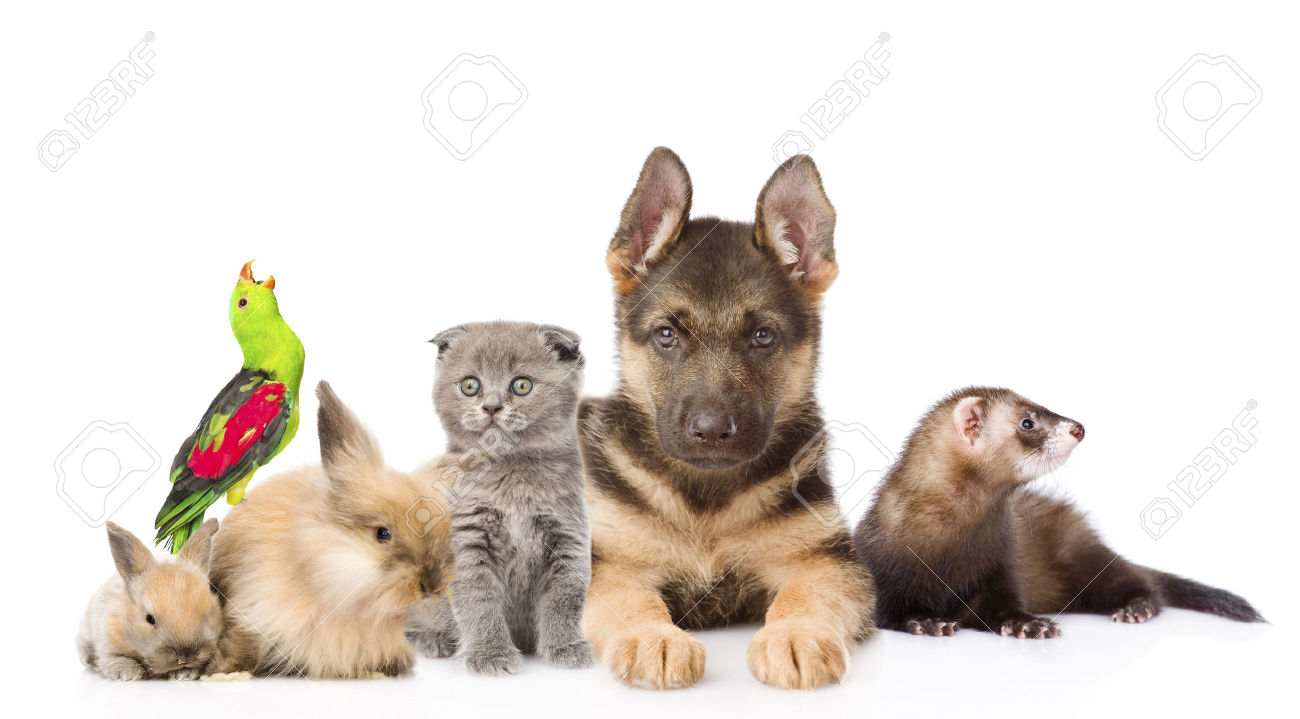 Хомяк
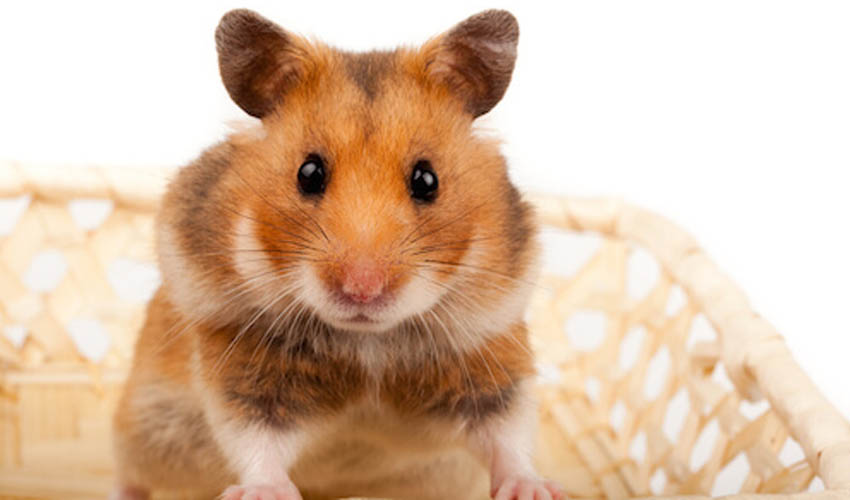 Канарейка
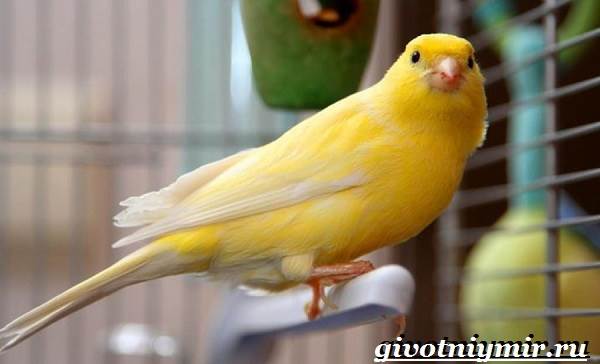 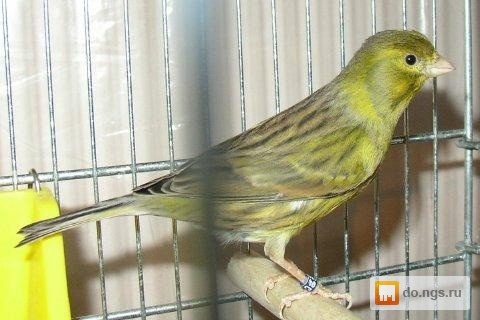 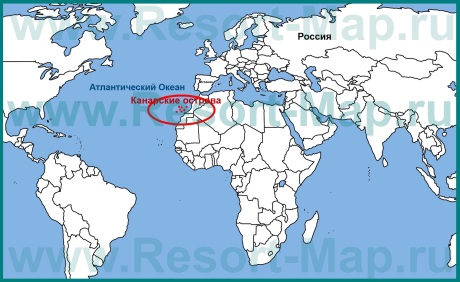 Морская свинка
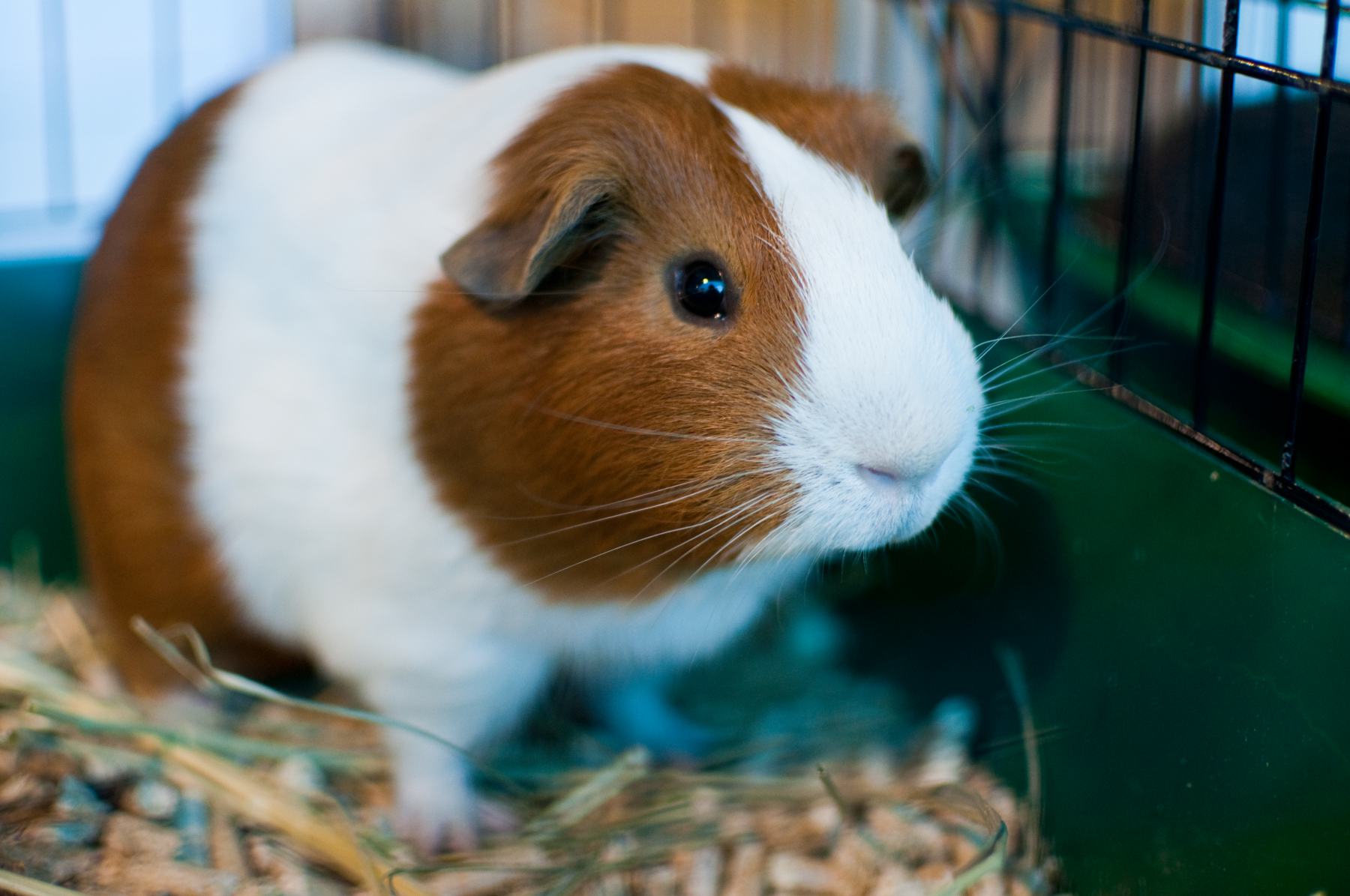 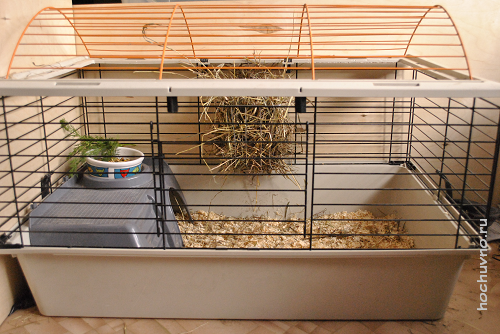 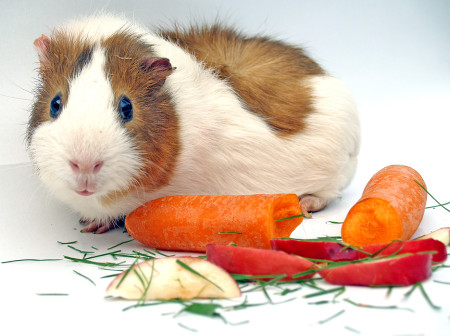 Аквариумные рыбки
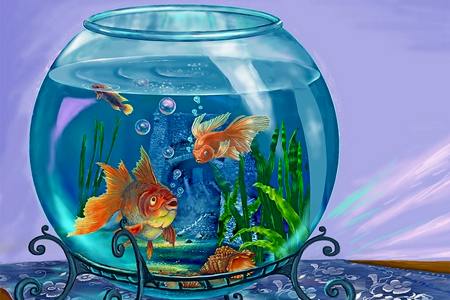 Гуппи
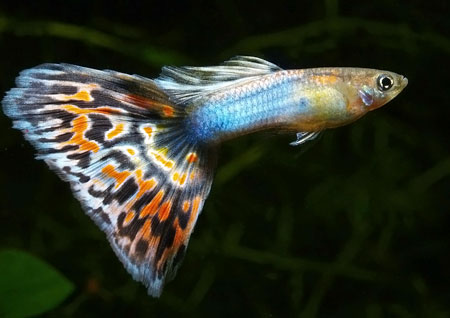 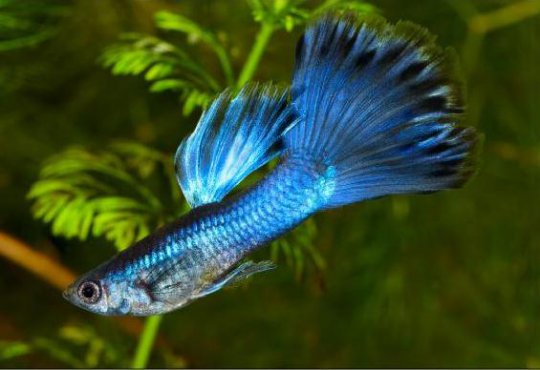 Волнистый попугай
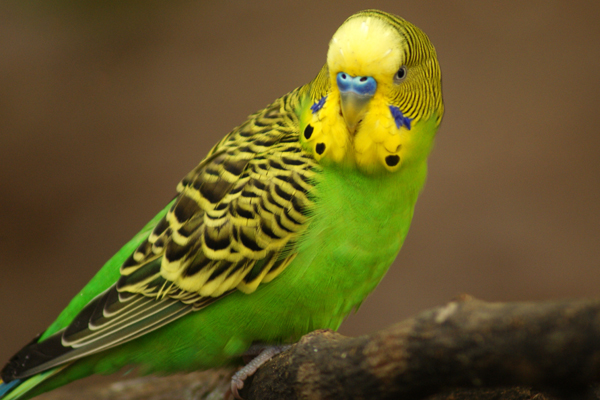